Vascular trauma
Tomáš Novotný
II. chirurgická klinika LF MU a FN u sv. Anny
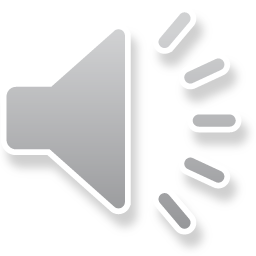 Vascular trauma
most vascular diseases may be observed and treated during prolonged periods

Vascular trauma is the opposite

very short time intervals for diagnosis and intervention

often incomplete and imperfect information
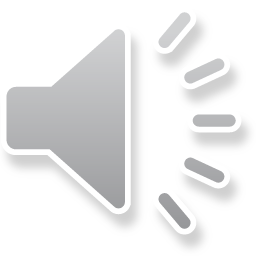 Vascular trauma an its evolution
The advances and developments are related to major conflicts or war

vascular trauma is associated with hemorrhage
surgical practice evolved around the control of bleeding

Ligation of both arterial and venous injuries
the standard of care through World War II
World War I - repair attempted in 3.2 % of injuries
World War II - repair attempted in 5 % of injuries
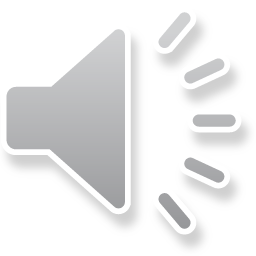 Vascular trauma an its evolution
Korean War
88 % of injuries undergoing a vascular repair attempt

Vietnam War
repair attempted in 93% of injuries

Iraq and Afghanistan
high rate of extremity injury (53 %) 
decreased rate of major truncal injury (15 %)
devastating nature of the extremity injuries and the inclusion of distal arterial injuries probably explain the increase in vascular ligations (35 %)
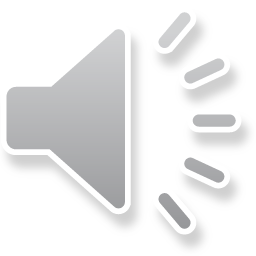 Vascular trauma in the civilian setting
historically relatively rare

the development of machinery and motorized vehicles
the increase in urban violence and weaponry
increased incidence of civilian vascular trauma

incidence 1-4% of all injuries (likely an underestimate)
does not include patients who die at the trauma scene or before or immediately after hospital arrival

The majority of immediate deaths from vessel disruption are due to aortic injury (55%)
78% leading to death within 15 minutes of injury
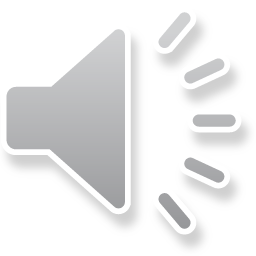 Current Epidemiology of Vascular Injury
trauma as a cause of death (USA 2010)
63% of patients aged 1 – 24 years
42 % of patients aged 25 – 44 years

incidence of vascular injury 
1.6 % for adults
0.6 % for children

60 – 90 % due to penetrating mechanisms (mainly guns)
blunt vascular injuries are uncommon

iatrogenic injuries 
percutaneous endovascular procedures
laparoscopy
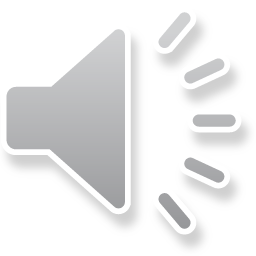 Current Epidemiology of Vascular Injury
Epidemiologic trends
The average age of all trauma patients is increasing

“young and healthy” trauma patient replaced with elderly patients with a preexisting vascular disease

more severely injured patients with major vascular injury reaching a hospital alive

damage control surgery

endovascular techniques
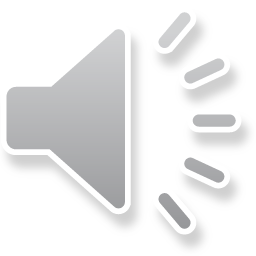 Mechanism of Injury
Direct

penetrating injury (sharp)

blunt injury

Indirect

traction injury

deceleration injury
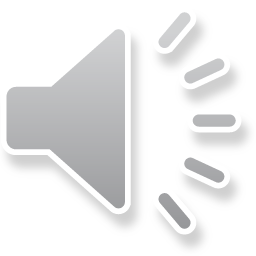 Penetrating injury (sharp)
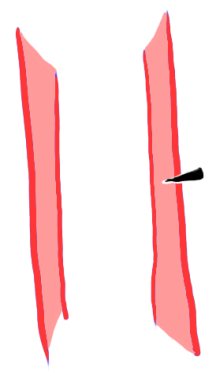 grade I
no bleeding
no peripheral ischemia
aneurysm might develop

grade II
bleeding 
pseudoaneurysm formation
with or without peripheral ischemia

grade III
bleeding
peripheral ischemia
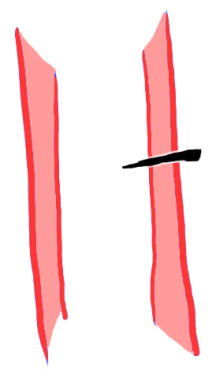 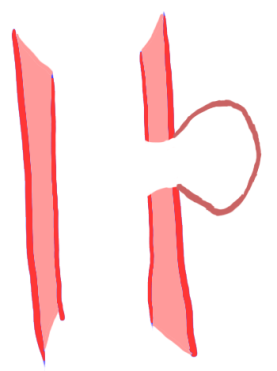 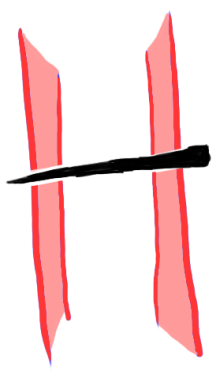 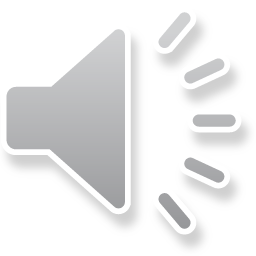 Blunt injury
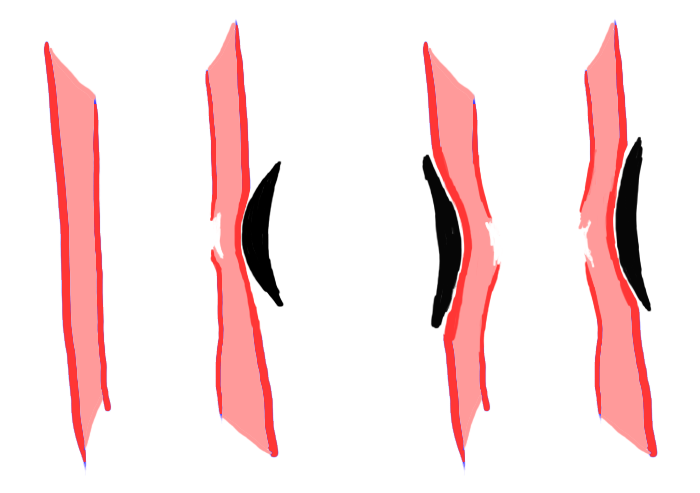 contusion 

compression/strangulation
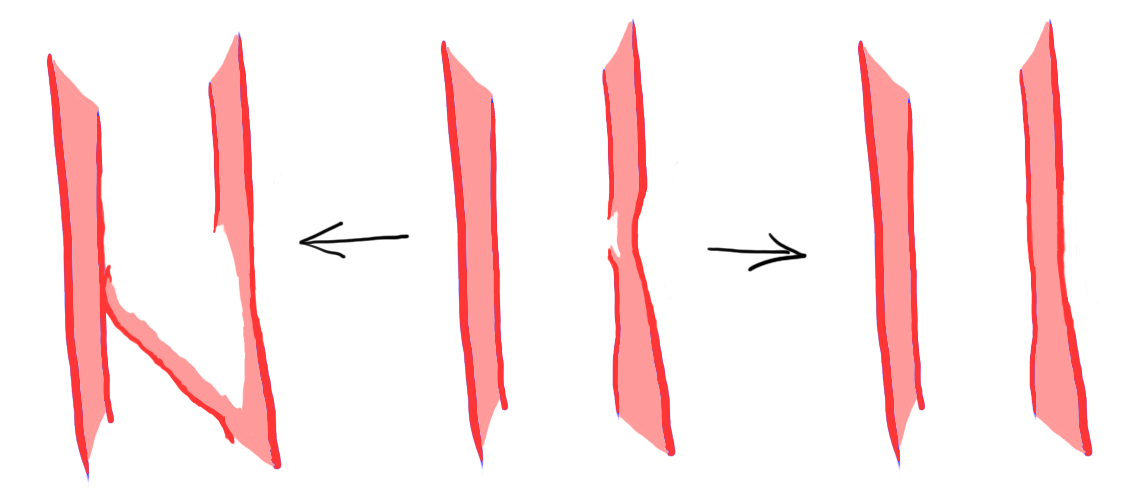 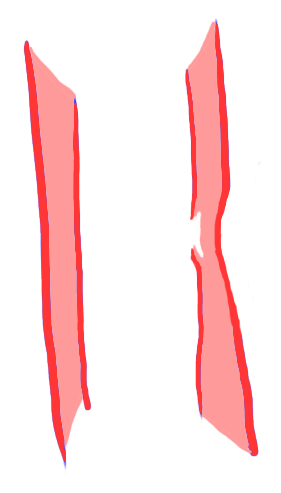 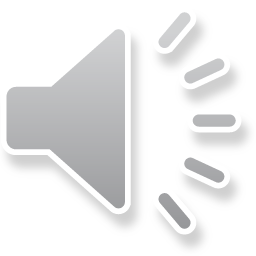 Indirect injury
traction injury
deceleration injury
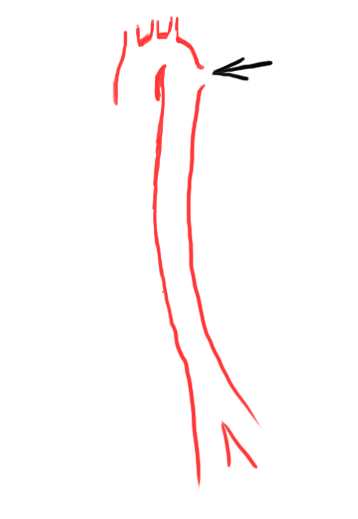 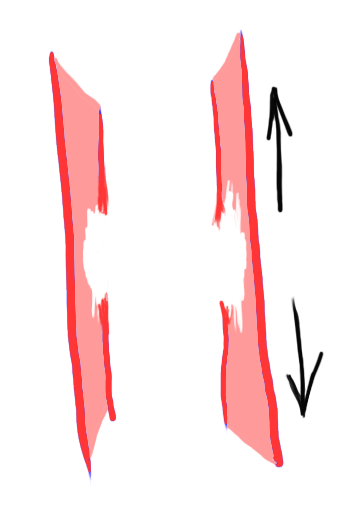 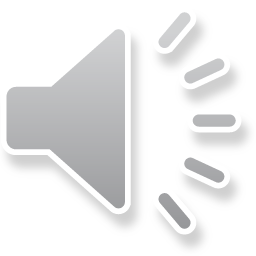 Vascular Injury Classification and Scoring
has yet to be developed

Three-tier system

tier 1 (peripheral or extremity)
distal to axillary of common femoral vessels

tier 2 (proximal groin or axillary wounds)
junctional wounds

tier 3 (intracavitary wounds)
thorax, abdomen, pelvis
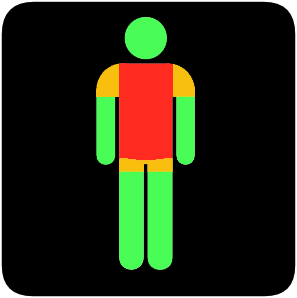 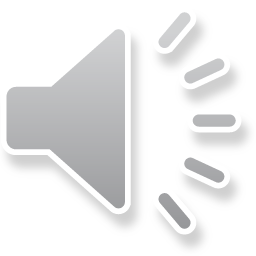 Clinical presentation
highly variable
hard signs of vascular injury
arterial bleeding
pulsatile hematoma
absence of pulses or limb ischemia
bruit or thrill indicative of arteriovenous fistula
soft signs
non-pulsatile hematoma
decreased pulses or pressure index
unexplained anemia or hypotension
injury to closely associated structures (typically nerves)
injury close to the vessel
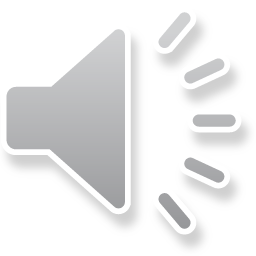 Clinical presentation
hard signs of vascular injury
100 % specific, particularly with penetrating limb trauma
nearly 100 % specific in penetrating neck trauma but present in only 20 % of patients

much less applicable in intracavitary vascular injury
hypotension will be the primary indicator

are present in less than 10 % of vascular injuries
majority will have soft signs, delayed presentation or be asymptomatic
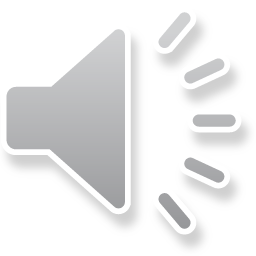 Clinical presentation
Head
intracranial injury is typically a combination of vessel and brain parenchyma injury

Face
penetrating injuries to branches of external carotid artery
blunt trauma associated with major facial fractures

usually obvious with external or intraoral/intranasal bleeding
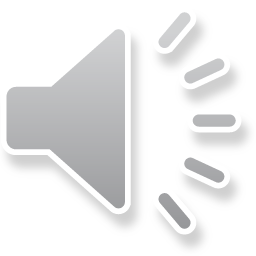 Clinical presentation - neck
Vascular injury incidence is 
20 % in penetrating trauma 
clinical examination is very reliable
missed injury rate 0.7 %

1 % in blunt trauma
usually no hard signs
immediate neurological deficits (up to 28 %)
delayed neurological deficits (up to 78%)
entirely asymptomatic (up to 40 %)
CT angiography is study of choice
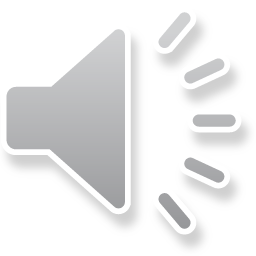 Clinical presentation - torso
Noncompressible truncal hemorrhage (NCTH)
high associated mortality

Critical concepts for NCTH
minimize delays in transfer to operating room
permissive hypotension until vascular control
balanced resuscitation with early use of plasma
use of procoagulant drugs
use of damage control surgery
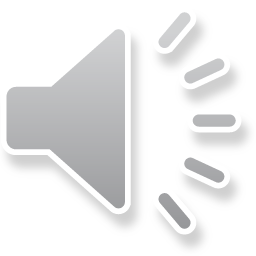 Clinical presentation
Extremities
vascular injury is common in penetrating or blunt mechanism
incidence is 1 – 2 % of all trauma patients
more common on lower (66 %) vs. upper (34 %) extremities
clinical examination is very reliable in penetrating injuries
missed injury rate is of 0.7 %

blunt trauma
hard signs in 66 % of patients; mainly absent distal pulses / limb ischemia
in 95 % associated bone fracture or dislocation
CT angiography is study of choice
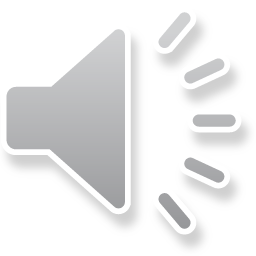 Clinical assessment
History

mechanism of trauma
time interval
vascular symptoms

prior vascular injury
anticoagulation therapy
Physical findings
hard and soft signs of vascular injury
ankle-brachial index

Imaging
none
CT angiography
duplex ultrasound
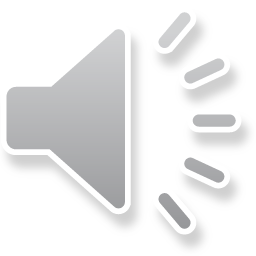 Treatment
Conservative (observation + surveillance)

Vessel repair

suture

patch repair

interposition graft / bypass

endovascular repair
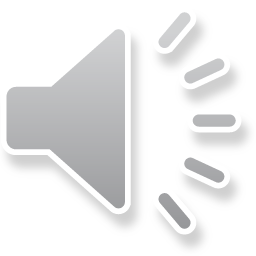 Vessel repair
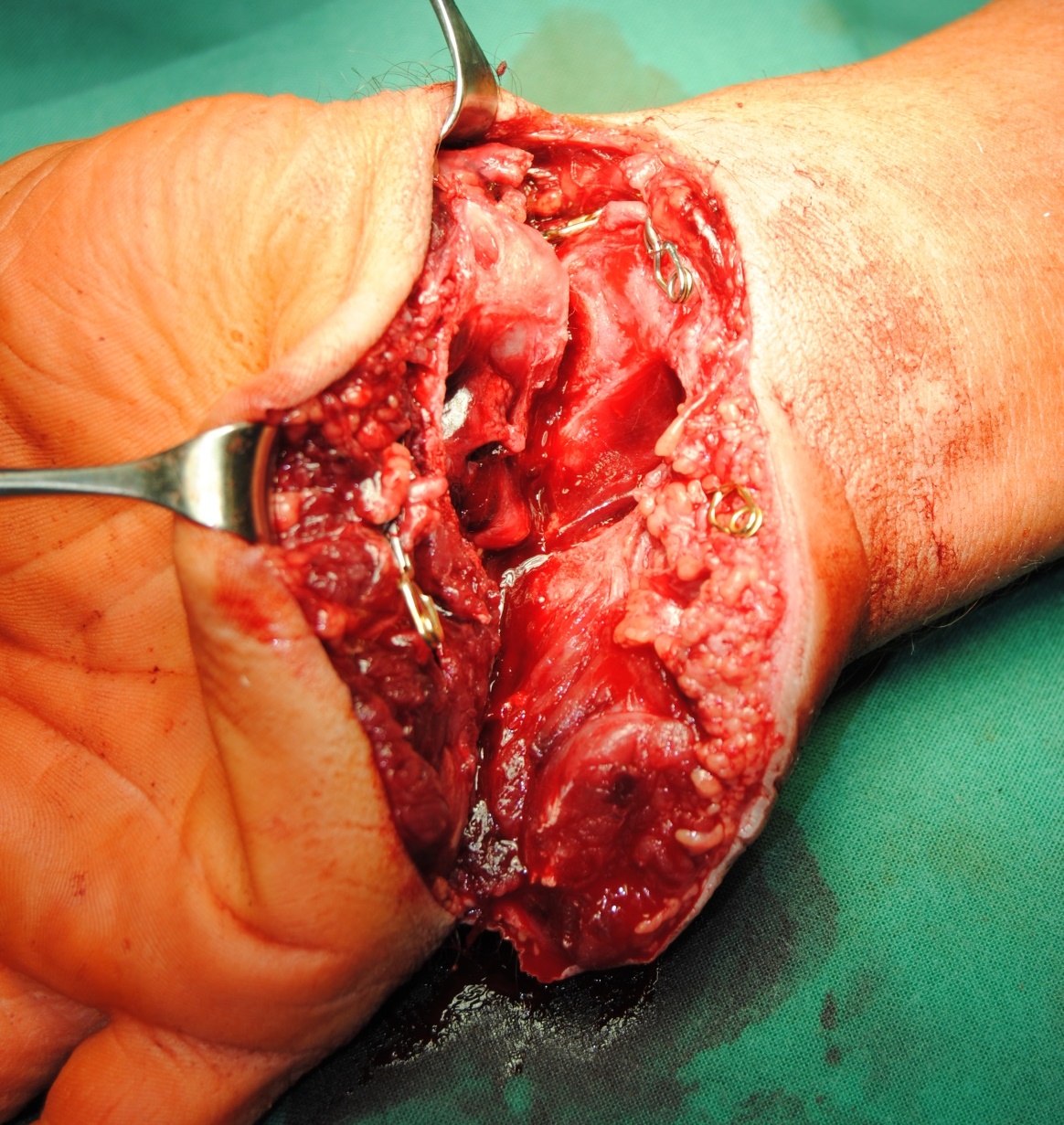 suture
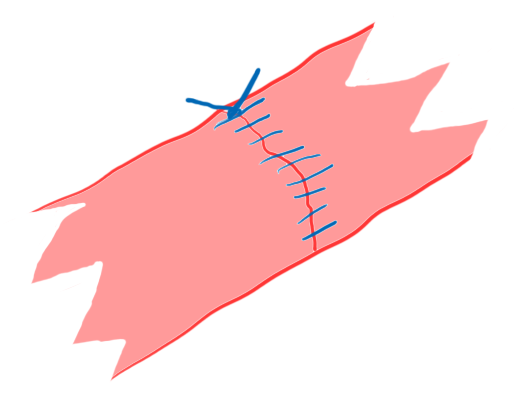 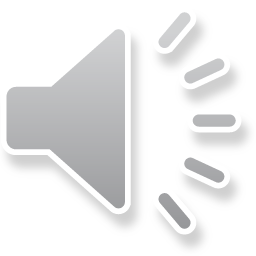 Vessel repair
vein patch angioplasty
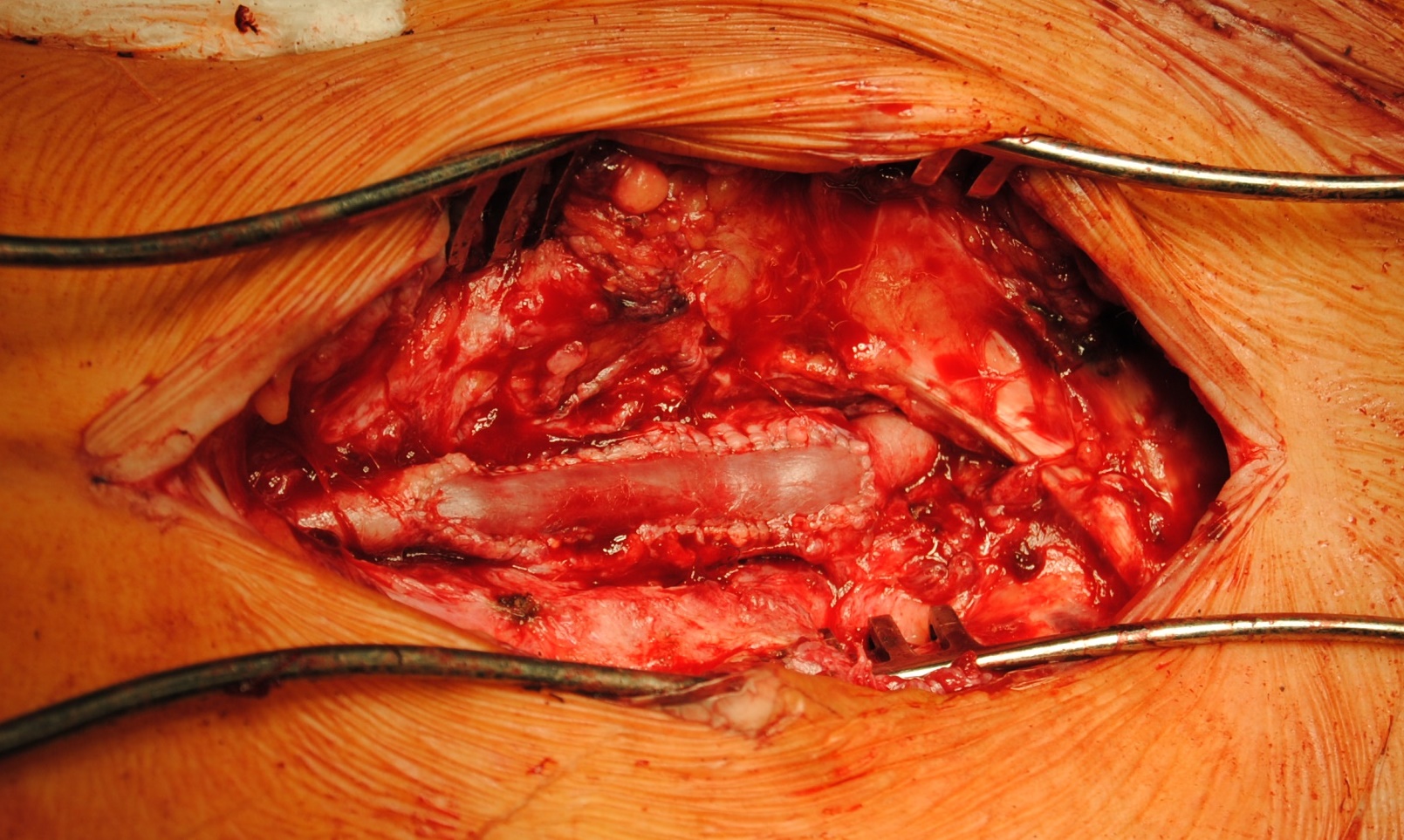 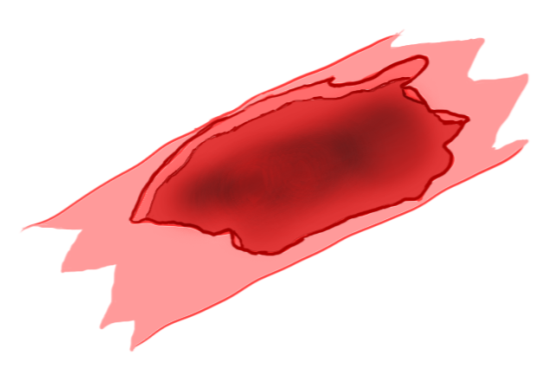 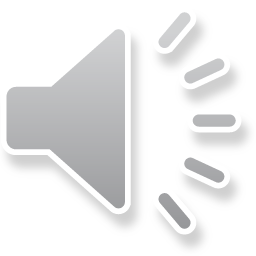 Vessel repair
interposition graft
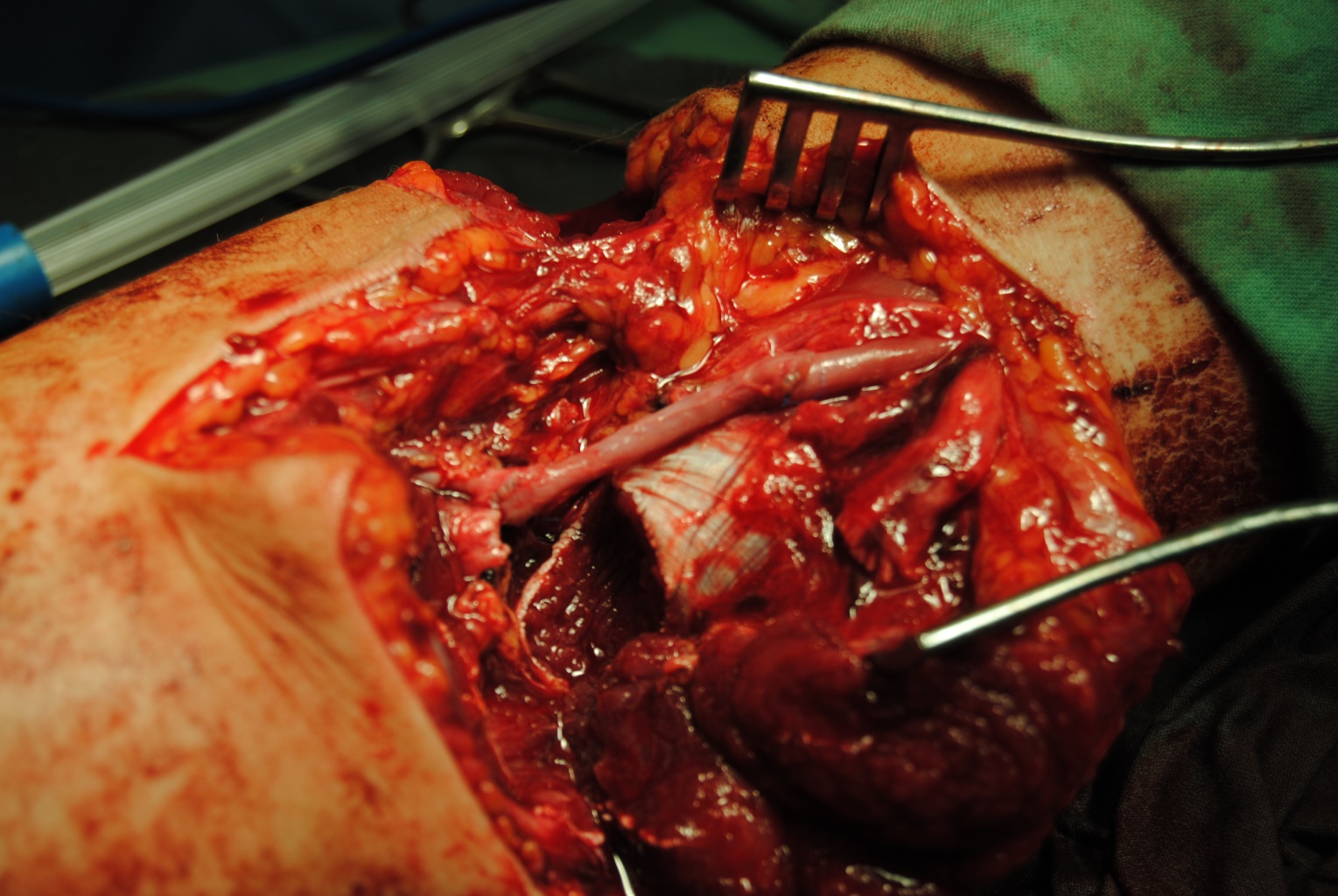 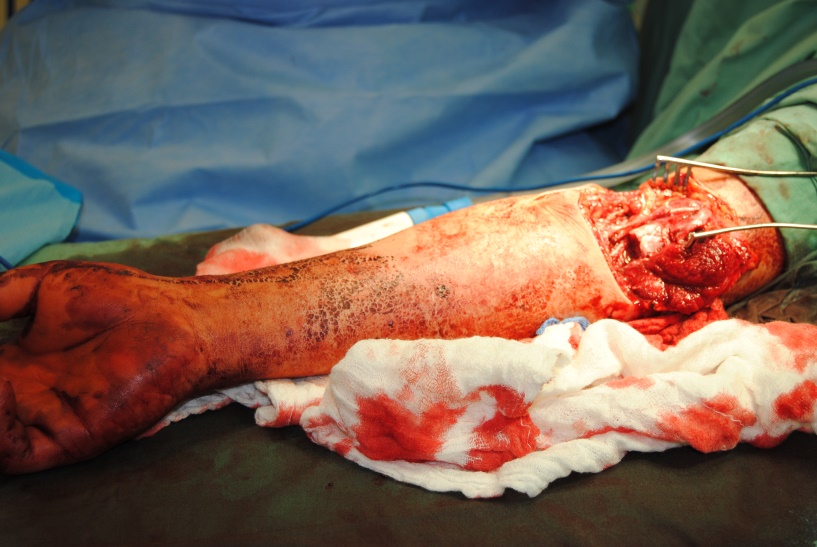 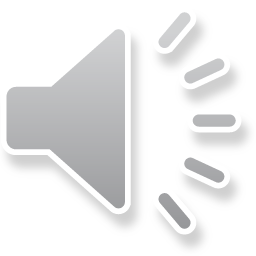 Vessel repair
bypass
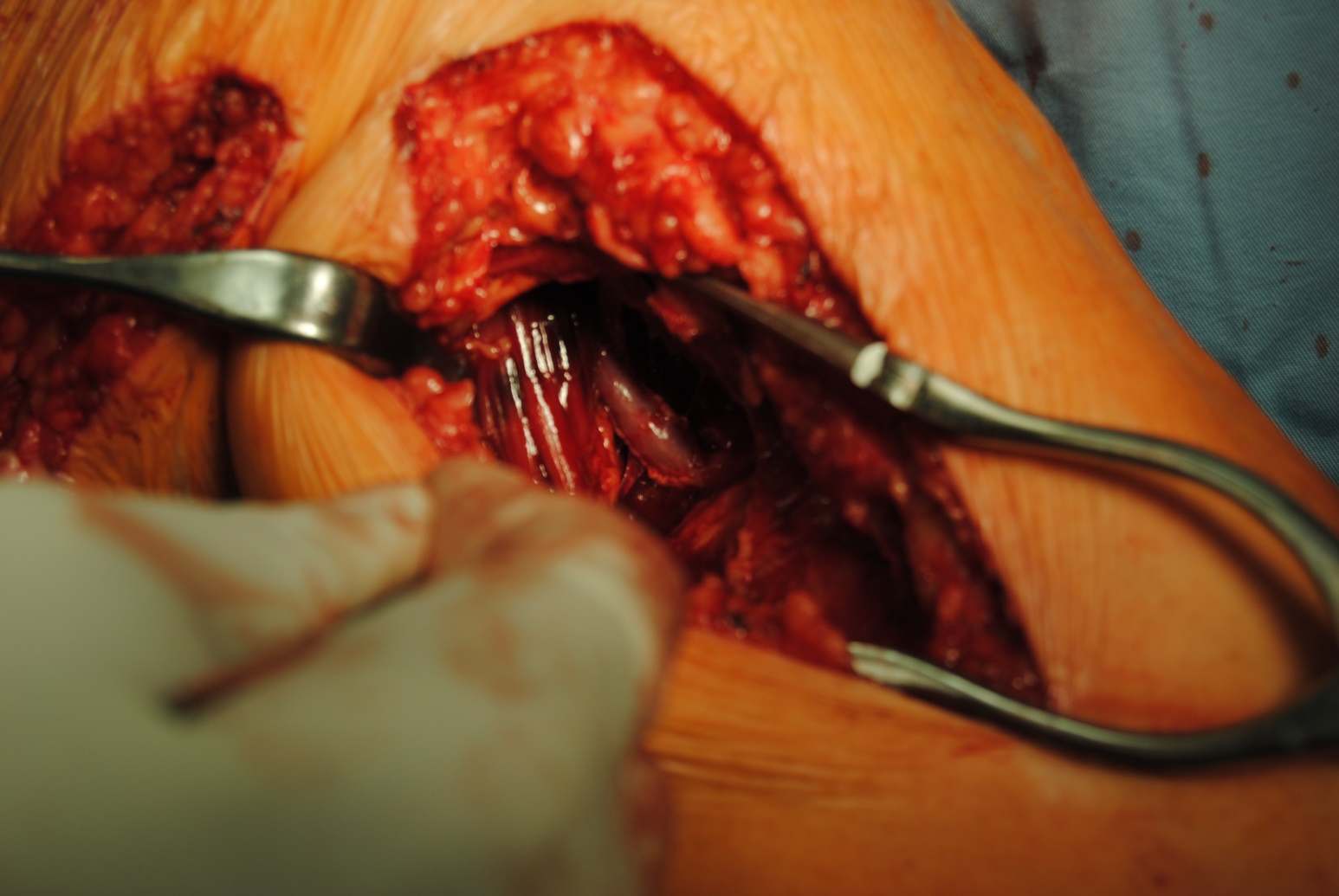 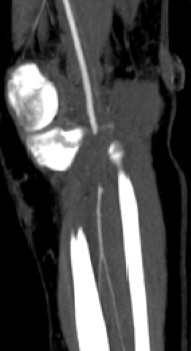 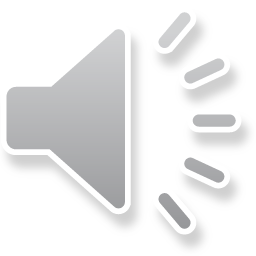 Vessel repair
temporary shunting
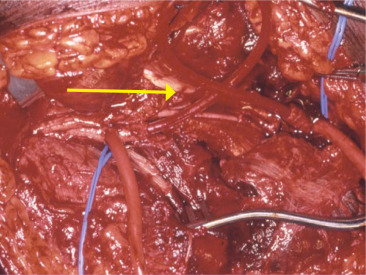 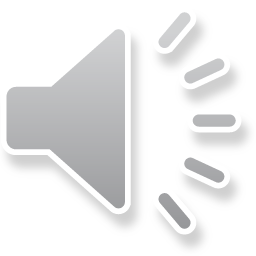 Source: Cristián Salas, D. Trauma vascular, visión del cirujano vascular. https://doi.org/10.1016/S0716-8640(11)70481-3
Vessel repair
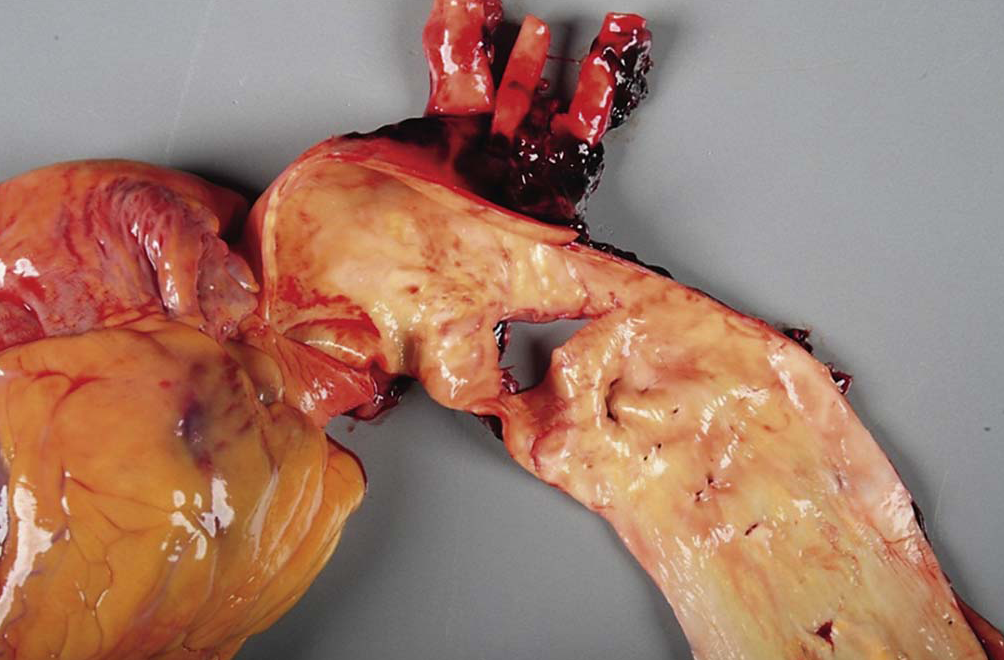 endovascular repair
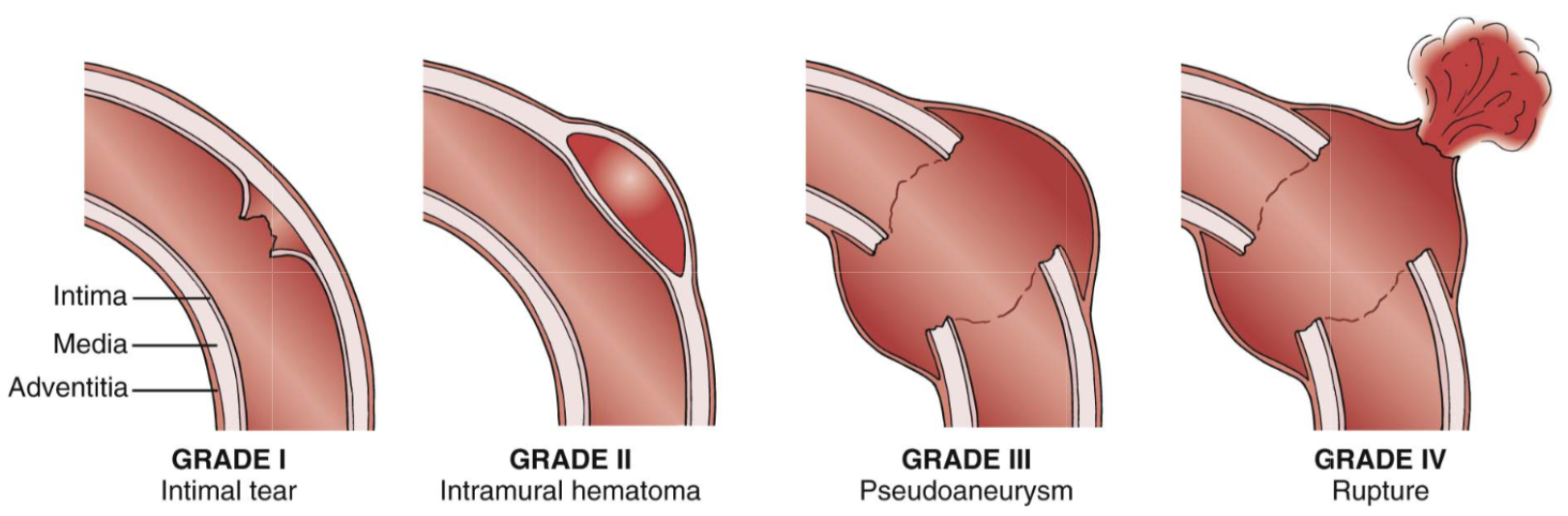 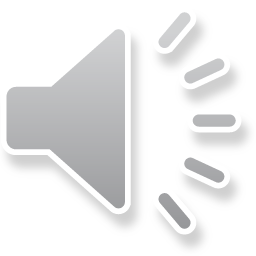 Source: Ruhterford‘s Vascular Surgery 8th Edition
Vessel repair
endovascular repair
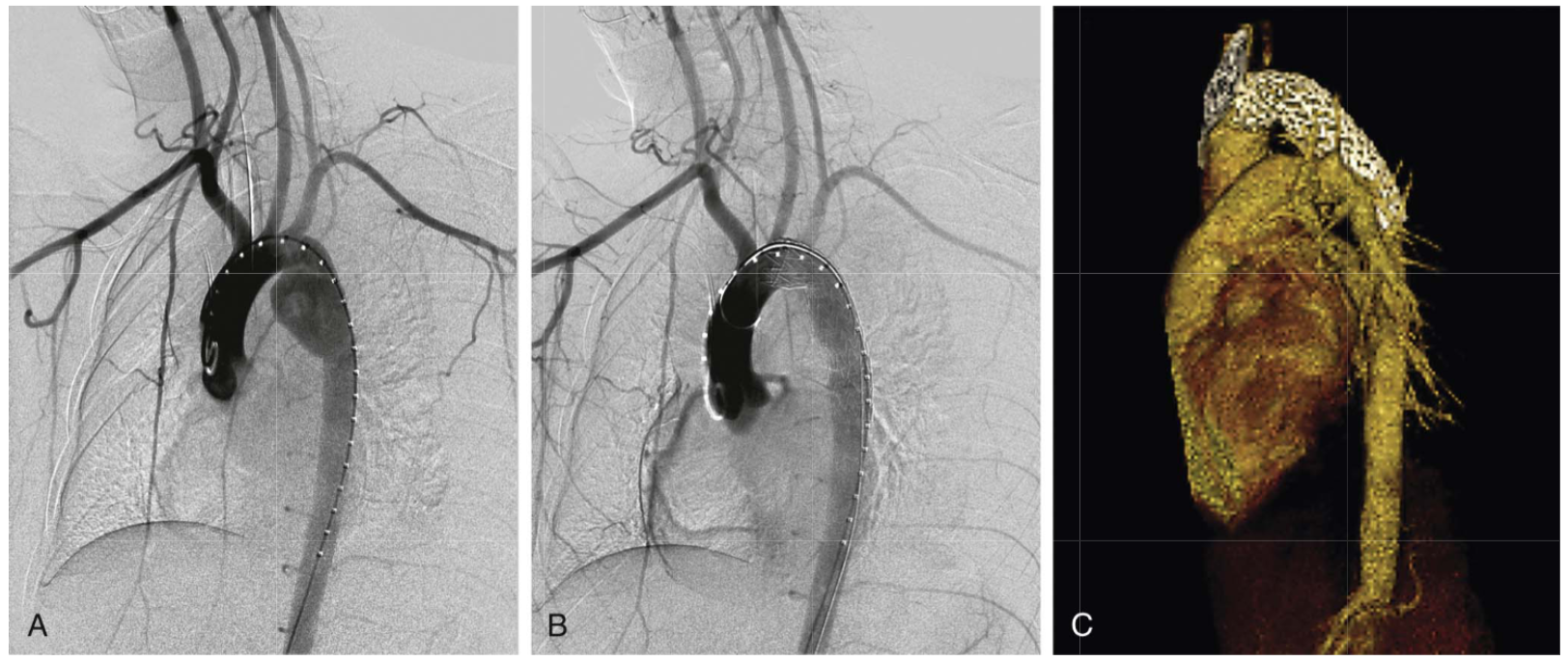 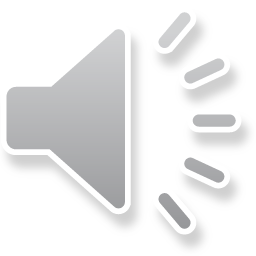 Source: Ruhterford‘s Vascular Surgery 8th Edition
Treatment
Conservative (observation)

Vessel repair
direct arterial repair (suture)
patch repair
interposition graft repair
bypass repair
endovascular repair

Vessel ligation

Amputation
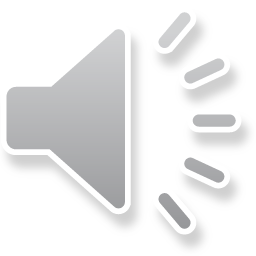 Thank you for your attention!
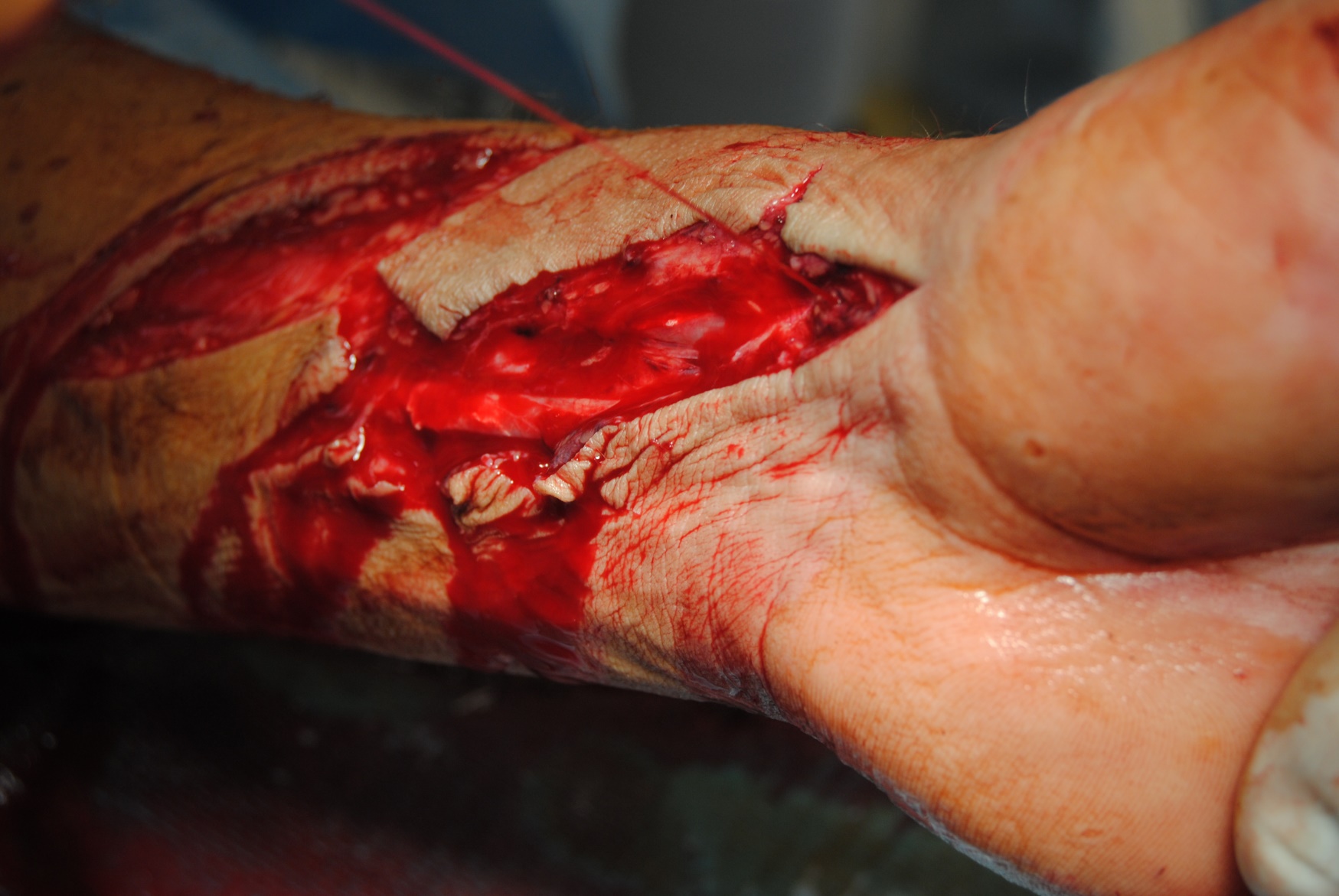 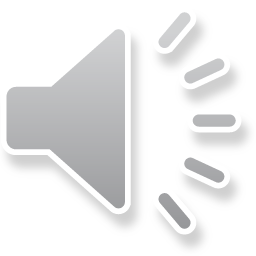